Figure 1 Capital flows to emerging market economies (in billion US$)
The sample includes 24 emerging economies listed ...
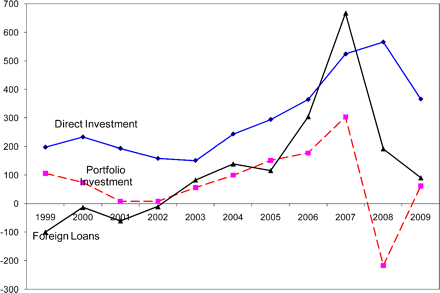 Rev Financ Stud, Volume 24, Issue 6, June 2011, Pages 2023–2052, https://doi.org/10.1093/rfs/hhq078
The content of this slide may be subject to copyright: please see the slide notes for details.
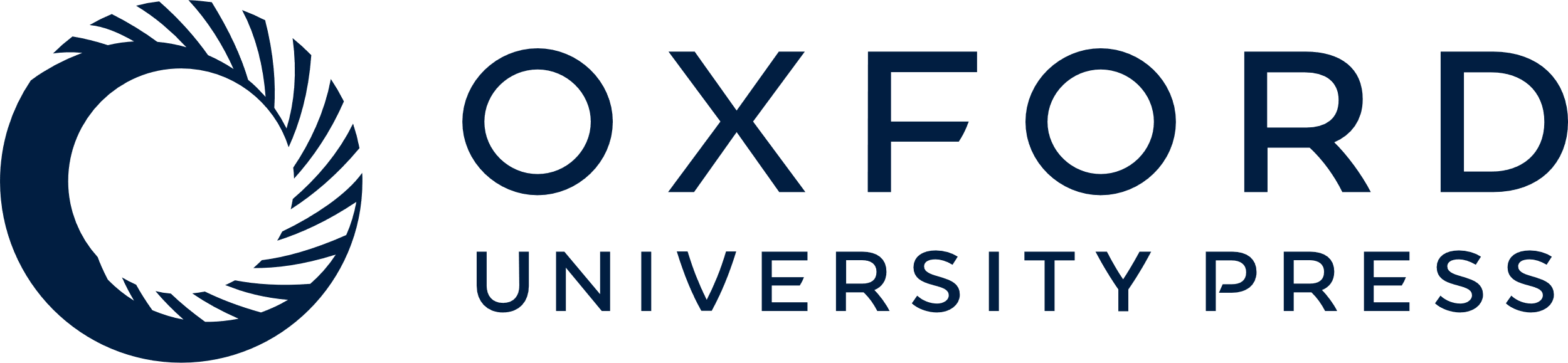 [Speaker Notes: Figure 1 Capital flows to emerging market economies (in billion US$)
The sample includes 24 emerging economies listed in Table 4. Source: IMF's World Economic Outlook database.


Unless provided in the caption above, the following copyright applies to the content of this slide: © The Author 2010. Published by Oxford University Press on behalf of The Society for Financial Studies. All rights reserved. For Permissions, please e-mail: journals.permissions@oup.com.]
Figure 2 The extent of capital flow reversal versus the initial share of FDI
On the vertical axis is the change in ...
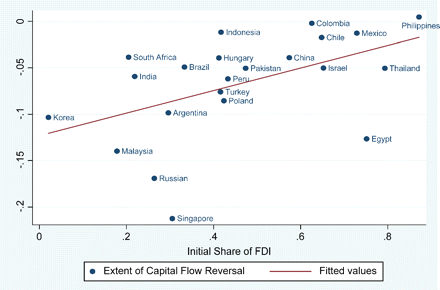 Rev Financ Stud, Volume 24, Issue 6, June 2011, Pages 2023–2052, https://doi.org/10.1093/rfs/hhq078
The content of this slide may be subject to copyright: please see the slide notes for details.
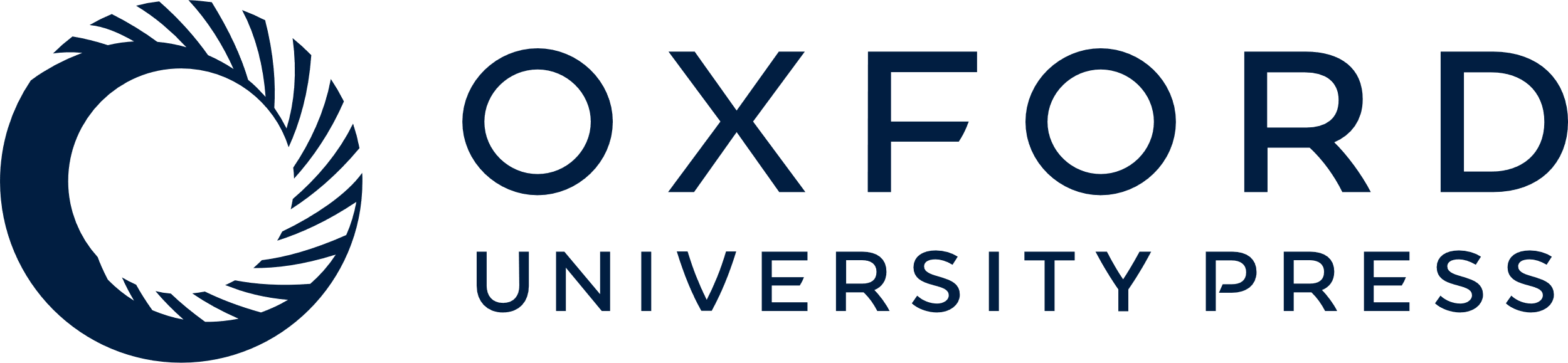 [Speaker Notes: Figure 2 The extent of capital flow reversal versus the initial share of FDI
On the vertical axis is the change in capital inflow/GDP from 2007 to 2009, and on the horizontal axis is the share of FDI inflow in the country's total inflows in 2007. The slope coefficient is 0.12 with a t-statistic of 2.53.


Unless provided in the caption above, the following copyright applies to the content of this slide: © The Author 2010. Published by Oxford University Press on behalf of The Society for Financial Studies. All rights reserved. For Permissions, please e-mail: journals.permissions@oup.com.]
Figure 3 Change in log banking stock prices vs. pre-crisis international bank loans (conditional scatter plot)
On the ...
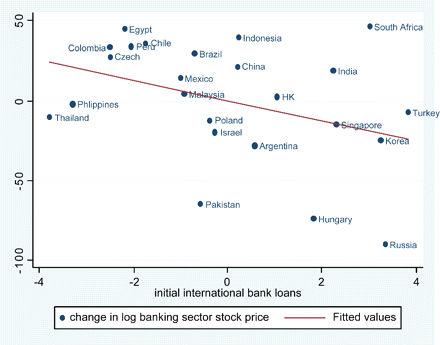 Rev Financ Stud, Volume 24, Issue 6, June 2011, Pages 2023–2052, https://doi.org/10.1093/rfs/hhq078
The content of this slide may be subject to copyright: please see the slide notes for details.
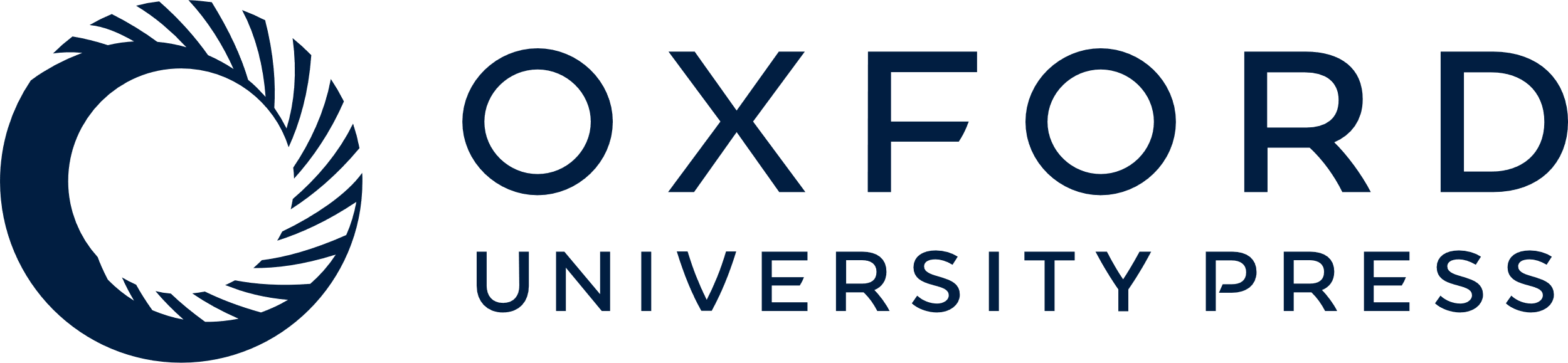 [Speaker Notes: Figure 3 Change in log banking stock prices vs. pre-crisis international bank loans (conditional scatter plot)
On the vertical axis is the change in log bank-sector stock price from July 1, 2007, to December 31, 2008. On the horizontal axis is the pre-crisis inflow of loans/GDP averaged over 2002–2006. This partial scatter plot is conditioned on pre-crisis foreign direct investments and portfolio investments over GDP. The slope coefficient is –6.38 with a standard error of 3.24. Source: IMF's WEO database and Datastream.


Unless provided in the caption above, the following copyright applies to the content of this slide: © The Author 2010. Published by Oxford University Press on behalf of The Society for Financial Studies. All rights reserved. For Permissions, please e-mail: journals.permissions@oup.com.]